Frying
1. Keep water away from the hot oil
Water and oil don’t mix and spatter when put together 
If the item you are frying needs to be washed or rinsed first make sure it is patted dry and put into the oil safely 


http://www.youtube.com/watch?v=3x5OdiQEOq8
2. Wear an apron and oven mitts
Oil spatters ruin clothes and burn BADLY

But don’t move the pan or fryer if it is too heavy, too hot, or you don’t feel safe doing so 


GRAPHIC VIDEO:
http://www.youtube.com/watch?v=-boMfnLnA6E
3. Know how to check oil temperature
Typically when frying you want it to bubble gently up over the food item
Too many bubbles means that the outside is going to cook too quickly possibly leaving a raw inside
Not enough bubbles could mean that the item is just sitting soaking up oil for a long time
4. Know how to clean up afterward
Oil should not be poured down the drain. Once cooled it can be poured into a container and used again or discarded.
Wipe out the fryer or pan once cooled with a towel before washing
5. Go slow!
Frying is a dangerous thing it is important to take your time 
Speed causes spills and accidents 

Also, all the spatter can get onto the floor causing slippery shoes as well 



http://www.youtube.com/watch?v=8jjHXu4XrzU
6. Use correct cooking utensils
Hot, hot oil melts plastic – make sure you are using metal or wood – but don’t leave metal siting in the oil otherwise it will conduct heat 
While tongs are an okay tool to use to get the food into the oil safely they could potentially drop the food and cause splashing
A slotted spoon is the best tool to get food items in and out of the hot oil as it can lower nicely and drain excess oil
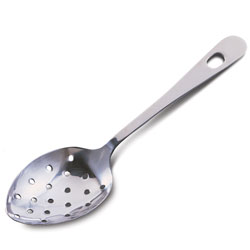 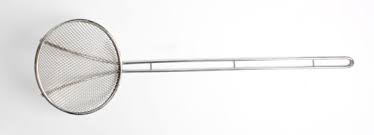 7. Clean up afterwards
Afterwards the stove and floor around will probably be a mess
Make sure to wipe everything up with a soapy towel so that people don’t slip later
8. If there’s a fire…
FIRST – turn of the heat! 

Again – water and oil don’t mix – never try to put out a grease fire with water 
Don’t use flour either 
http://www.youtube.com/watch?v=GKL6QMVaT48 
http://www.youtube.com/watch?v=Z366WmYXyGE 


Use baking soda or salt or a tight fitting lid or heavy baking sheet to smother the flames 
Fire extinguishers are ok – but could knock the pan over
http://www.youtube.com/watch?v=E0RgdYkc_Po
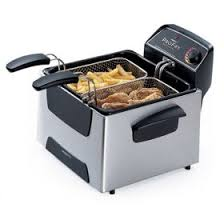 Deep Fry
A cooking method where the food is submerged into hot fat 

If performed properly it should not produce super greasy food ass the water within the food repels the oil and steams the food from the inside 

Uses a lot of oil = a lot of waste 

Can be done in a deep fryer (see above picture) or a pot or pan
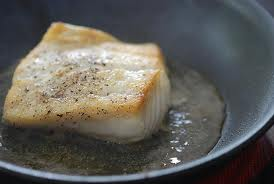 Pan Fry
Pan frying uses minimal oil or fat – opposed to shallow frying or deep frying 

Shallow frying will be done in a pan – but not the entire thing will be submerged – instead you can flip the food over to get adequate browning all the way through
Bake
A cooking method that uses prolonged heat by convection, normally in an oven but also on hot coals 

Does not require very much, if any, additional oil which keeps the food lighter and healthier 

Often takes longer to complete the baking process
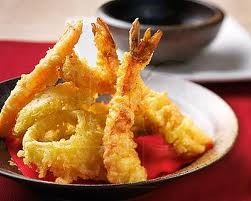 Tempura
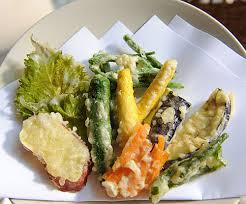 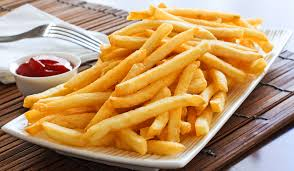 Fries